بسم الله الرحمن الرحيم
قال رسول الله صلى الله عليه وسلم : المسلم أخو المسلم لا يظلمه ولا يسلمه ومن كان في حاجة أخيه كان الله في حاجته ومن فرج عن مسلم كربة فرج الله عنه كربة من كربات يوم القيامة ومن ستر مسلما ستره .الله يوم القيامة
Ca level : 8.5-11 mg\dl
Clinical manefestation
تبييض الطالب : رائد علي
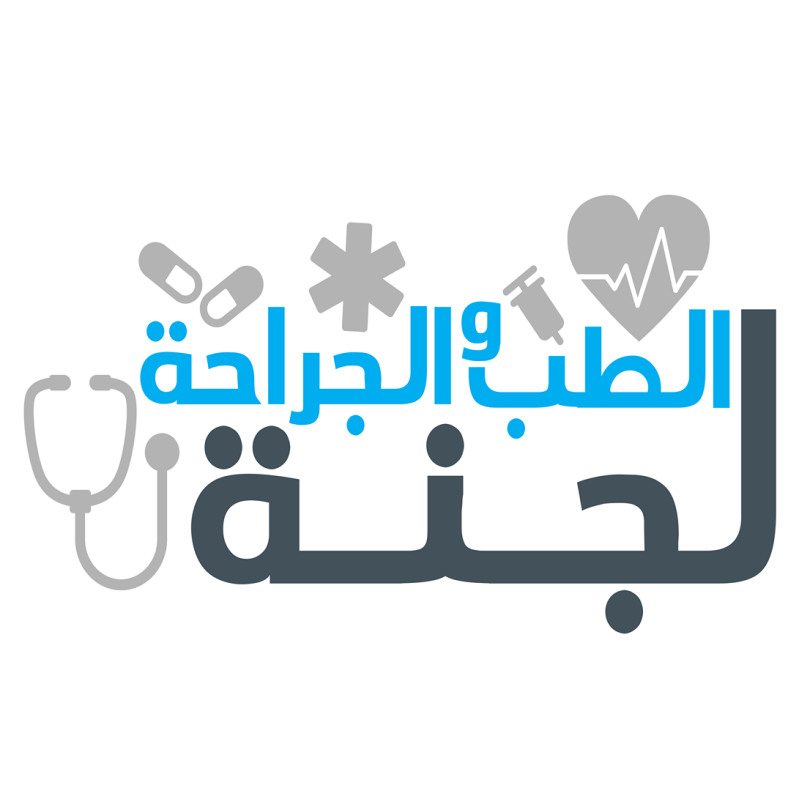 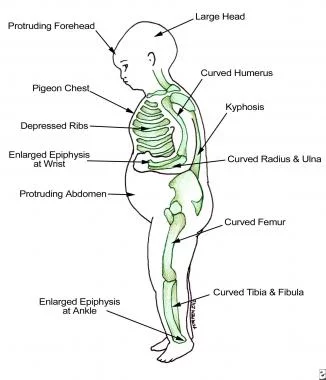 Most manifestations of rickets are a result of skeletal changes.

-   Craniotabes is a softening of the cranial bones and can be detected by applying  pressure at the occiput or over the parietal bones.
The sensation is similar to the feel of pressing into a ping-pong ball and then releasing.

-  Growth plate widening is also responsible for the enlargement at the wrists and ankles.
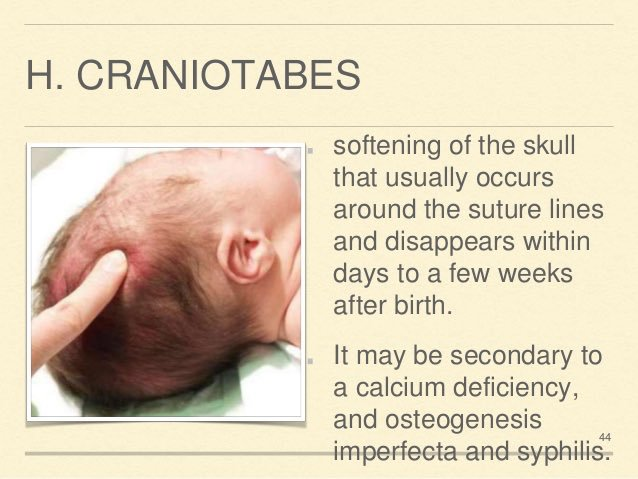 Widening of the costochondral junctions results in a rachitic rosary, which feels like the beads of a rosary as the examiner’s fingers move along the costochondral junctions from rib to rib.
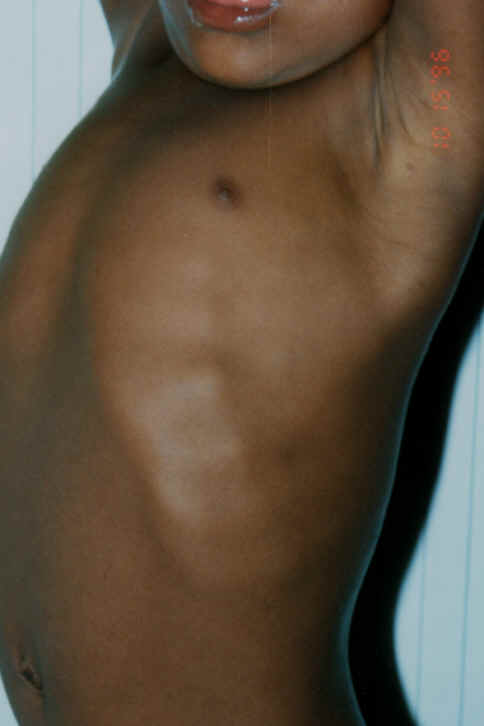 The prominent knobs of bone at the costochondral joints of rickets patients


Rickets : Nodularity at costochondral junction (rachitic rosary).
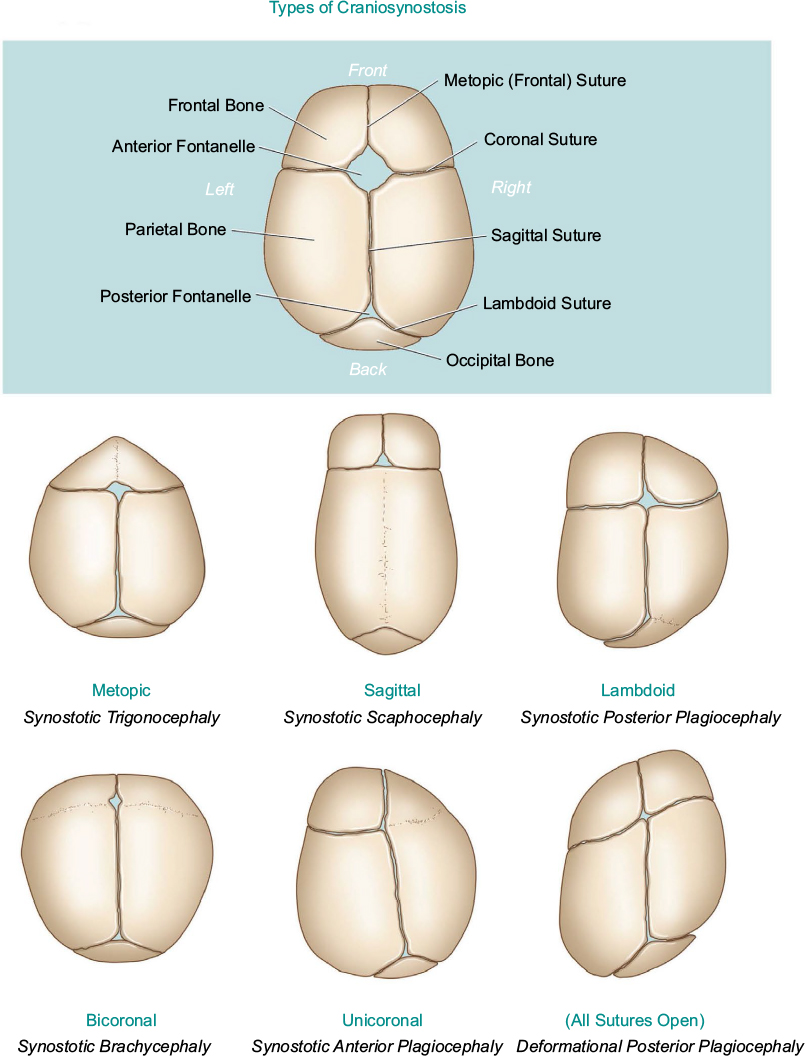 Craniosynostosis is a condition in which one or more of the sutures close too early, causing problems with normal brain and skull growth. Premature closure of the sutures may also cause the pressure inside of the head to increase and the skull or facial bones to change from a normal, symmetrical appearance.
tetany
Hypocalcemia is the primary cause of tetany. Low ionized calcium levels in the extracellular fluid increase the permeability of neuronal membranes to sodium ion, causing a progressive depolarization, which increases the possibility of action potentials. This occurs because calcium ions interact with the exterior surface of sodium channels in the plasma membrane of nerve cells. When calcium ions are absent the voltage level required to open voltage gated sodium channels is significantly altered (less excitation is required). If the plasma Ca2+ decreases to less than 50% of the normal value of 9.4 mg/dl, action potentials may be spontaneously generated, causing contraction of peripheral skeletal muscles. Hypocalcemia is not a term for tetany but is rather a cause of tetany.
The horizontal depression along the lower anterior chest known as Harrison groove occurs from pulling of the softened ribs by the diaphragm during inspiration .
Softening of the ribs also impairs air movement and predisposes patients to atelectasis and pneumonia.
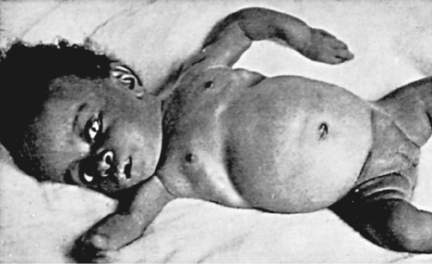 Softened ribs and hypotonia contribute Harrison groove
Deformities and hypotonia contribute atelactasis and pneumonia
[Speaker Notes: Curveture in limbs]
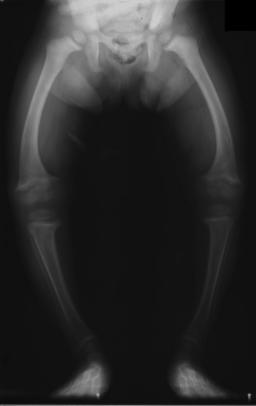 is a varus deformity marked by (outward) bowing at the knee, which means that the lower leg is angled inward (medially) in relation to the thigh's axis, giving the limb overall the appearance of an archer's bow
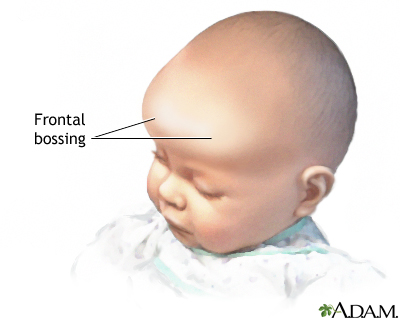 Skull bossing is a descriptive term in medical physical examination indicating a protuberance of the skull, most often in the frontal bones of the forehead ("frontal bossing"). Although prominence of the skull bones may be normal, skull bossing may be associated with certain medical conditions
Coxa vara is a deformity of the hip, whereby the angle between the head and the shaft of the femur is reduced to less than 120 degrees. This results in the leg being shortened
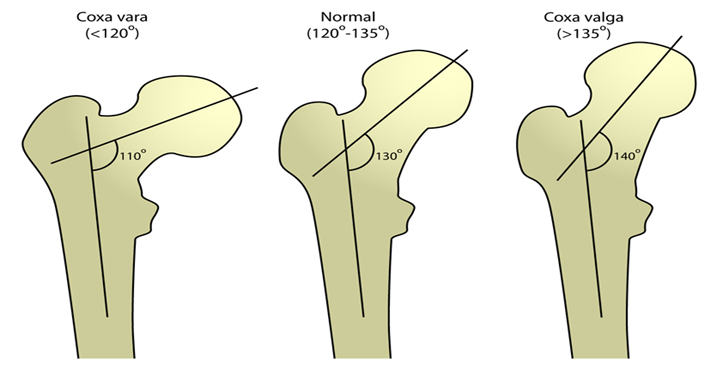 Windswept deformity, when an individual has 1 knee in extreme varus alignment and the other in severe valgus alignment
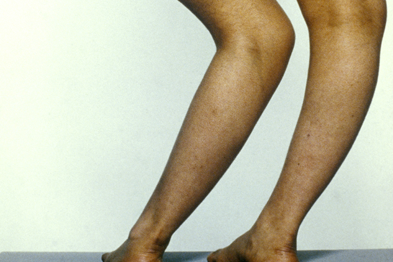 knock-knee
HYPOCALCEMIC SYMPTOMS
Tetany
Seizures
Stridor due to laryngeal spasm
Diagnosis
Radiology
Rachitic changes are most easily visualized on posteroanterior radiographs of the wrist .
Decreased calcification leads to thickening of the growth plate.
 The edge of the metaphysis loses its sharp border, which is described as fraying.
 The edge of the metaphysis changes from a convex or flat surface to a more concave surface. This change to a concave surface is termed cupping and is most easily seen at the distal ends of the radius, ulna, and fibula. 
There is widening of the distal end of the metaphysis.
 Other radiologic features include coarse trabeculation of the diaphysis and generalized rarefaction
Reversible up to 3 m  if you mange them
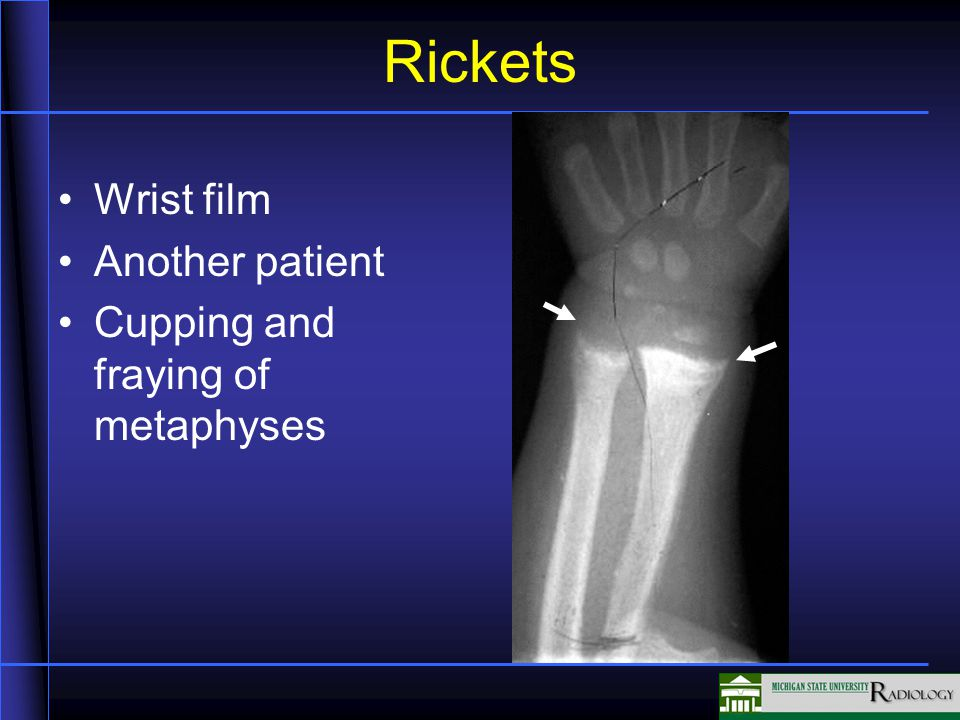 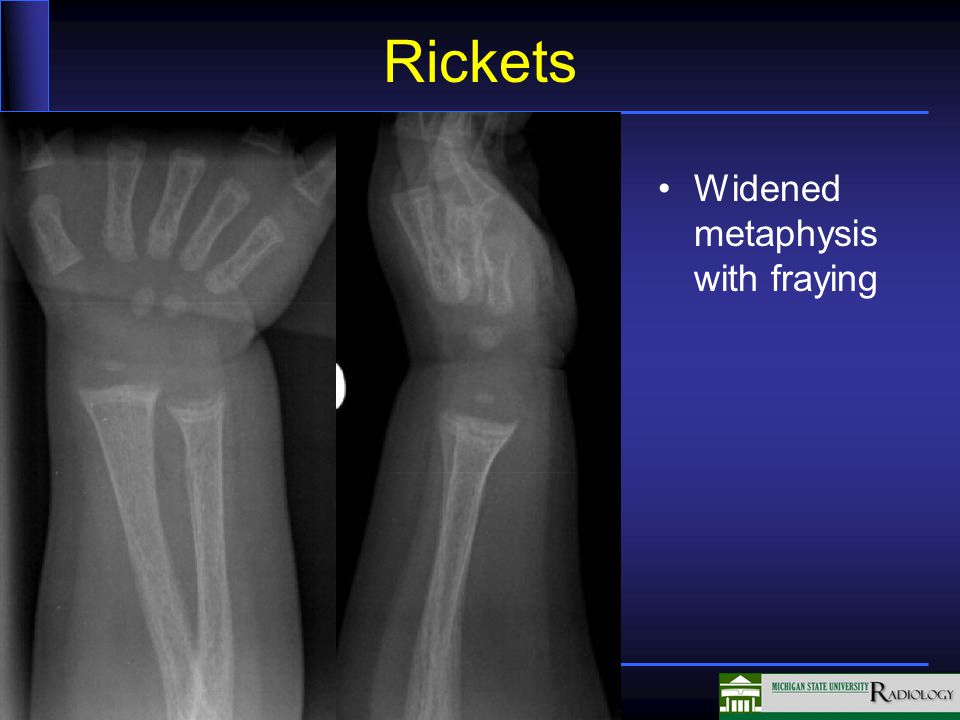 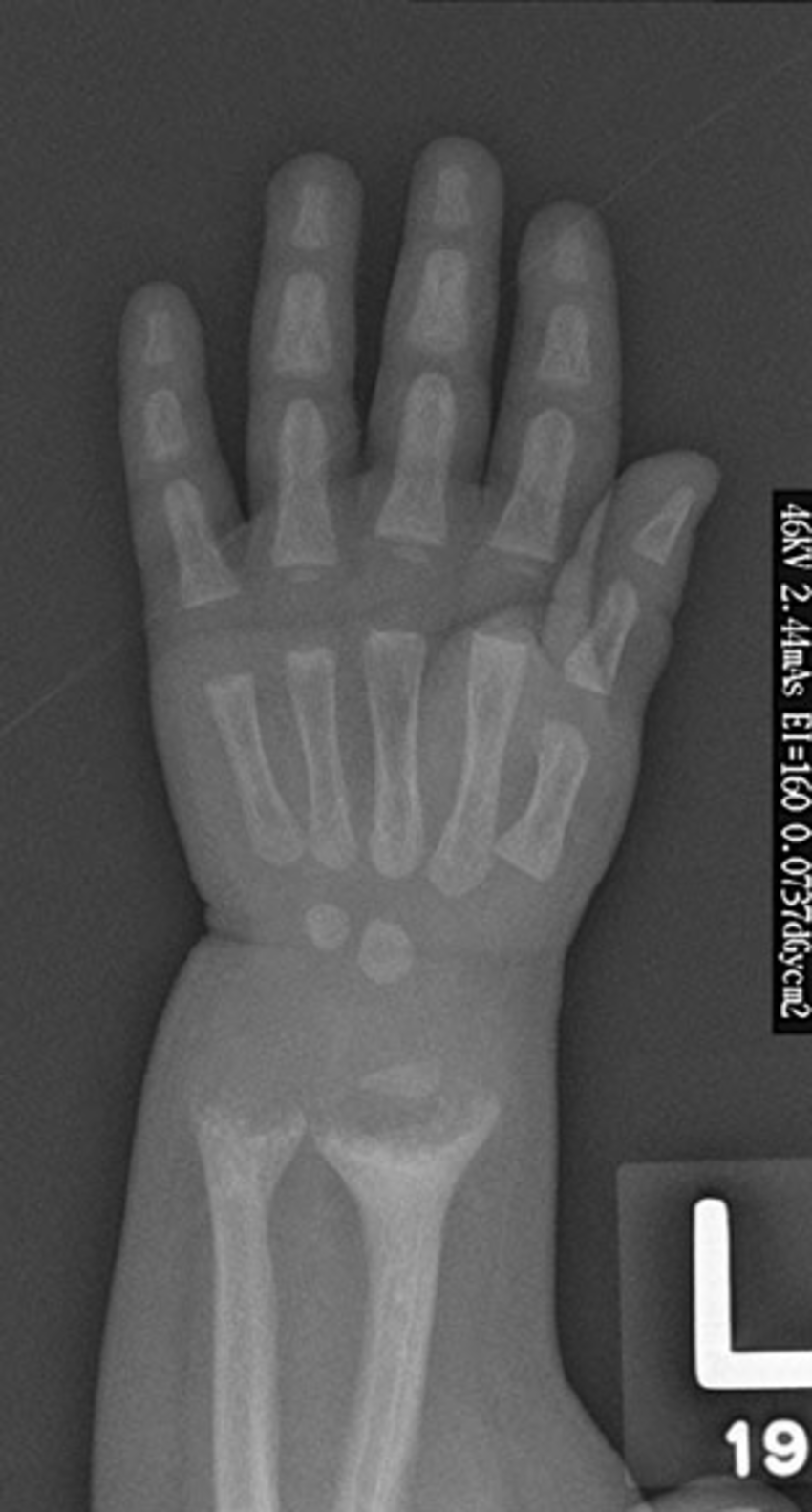 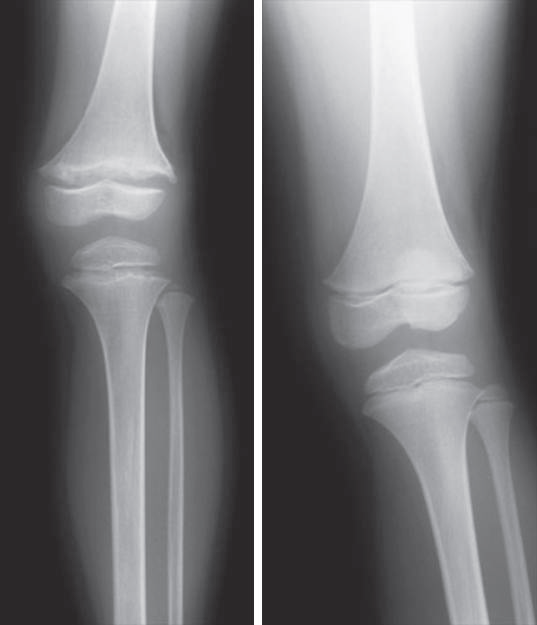 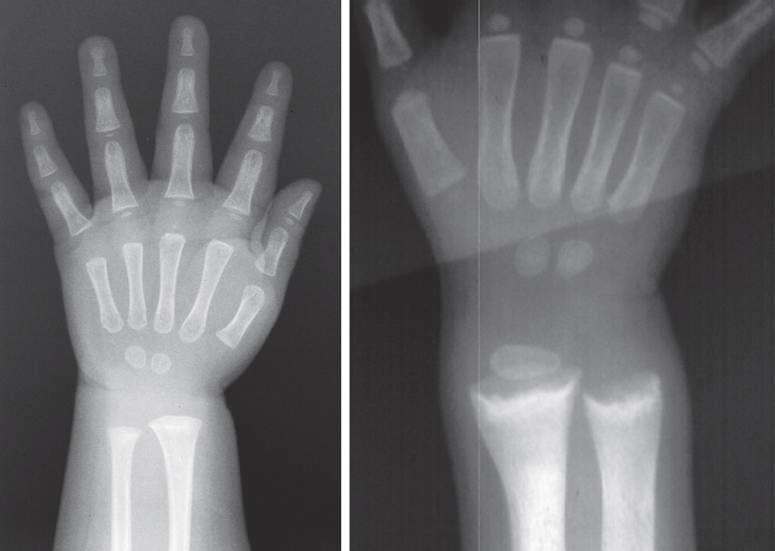 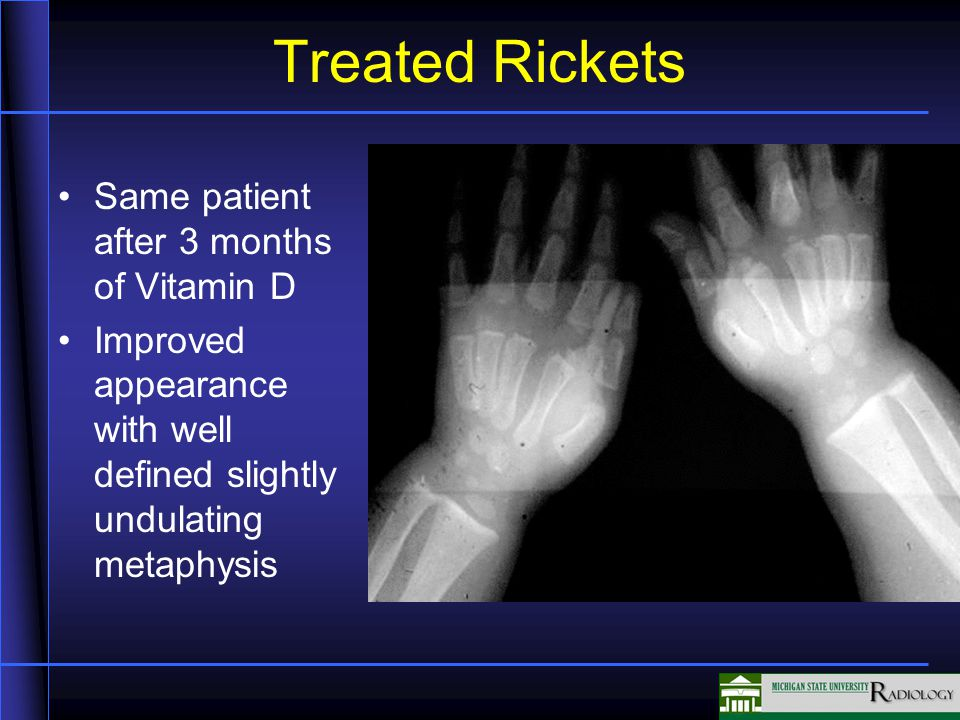 Clinical evaluation
Because the majority of children with rickets have a nutritional deficiency, the initial evaluation should focus on a dietary history,
 ( vitamin D and calcium ).
- (e.g., soy milk) deficient in vitamin D and/or minerals.
Cutaneous synthesis mediated by sunlight exposure is an important source of vitamin D
The presence of maternal risk factors for nutritional vitamin D deficiency ( breast feeding ) 
The child’s medication use is relevant, because certain medications, such as the anticonvulsants phenobarbital and phenytoin, increase degradation of vitamin D, and aluminum-containing antacids interfere with the absorption of phosphate.
- Malabsorption of vitamin D is suggested by a history of liver or intestinal disease.
- A history of renal disease
 the importance of chronic kidney disease as a cause of rickets.
- The family history is critical, given the large number of genetic causes of rickets,
* The initial laboratory tests in a child with rickets should include
serum calcium
 phosphorus
 alkaline phosphatase
 parathyroid hormone
25-hydroxyvitamin D
 1,25-dihydroxyvitamin D 
 creatinine
 electrolytes
Urinalysis is useful for detecting the glycosuria and aminoaciduria (positive dipstick for protein) seen with Fanconi syndrome. 

 Evaluation of urinary excretion of calcium (24 hr collection for calcium or calcium : creatinine ratio) is helpful if hereditary hypophosphatemic rickets with hypercalciuria or Fanconi syndrome is suspected
Mnemonic
R:Rachitic Rosary
I:
C:Craniotabes
K:Knock knee
E:Ends of long bone…wide
T:Teeth…delay eruption of teeth
S:Skull bossing
X-RAY Mnemonic
R:Rarefaction of diaphysis cortex
I:I
C:Cupping of metaphysis
K:Knock knee
E:Epiphysis …delay apperance …plate widen
T:T
S:Splaying of metaphysis
Hypotonia